Uvod u građevinsku regulativu - pravilnici
Predmet ove prezentacije su sledeći pravilnici:

Pravilnik o načinu izrade i sadržini tehničke dokumentacije za građenje objekata (“Sl. list CG”, broj 44/18, 43/19)
Pravilnik o načinu vršenja revizije Glavnog projekta ("Sl. list CG", br. 18/18)
Pravilnik o vršenju stručnog nadzora nad građenjem objekata ("Sl. ist CG", br. 48/18)
Izgradnja objekata
Zakon o planiranju prostora i izgradnji objekata (“Sl. list CG”, broj 64/17, 44/18, 63/18, 11/19, 82/20)
Posebnim zakonima u zavisnosti od vrste objekta
Podzakonskim aktima donesenim na osnovu zakona (uredbe i pravilnici)
Izgradnja objekta obuhvata:
Izradu tehničke dokumentacije
Reviziju tehničke dokumentacije
Građenje objekata
Vršenje stručnog nadzora nad građenjem
Stvaranje uslova za upotrebu objekta
Građenje objekata
Građenje objekata može se započeti na osnovu:
Građevinske dozvole za složene inženjerske objekte  i dokumentacije propisane zakonom
Prijave građenja - za objekte tipa zgrada i ostale inženjerske objekte i dokumentacije propisane zakonom
Dokumentacija propisana zakonom
glavni projekat ovjeren u skladu sa zakonom
izvještaj o pozitivnoj reviziji glavnog projekta
dokaz o osiguranju od odgovornosti projektanta koji je izradio, odnosno revidenta koji je revidovao glavni projekta
ugovor o angažovanju izvođača radova
ugovor o angažovanju stručnog nadzora
dokaz o pravu svojine na zemljištu, odnosno drugom pravu na građenje na zemljištu (list nepokretnosti, ugovor o koncesiji, odluka o utvrđivanju javnog interesa) ili dokaz o pravu svojine na objektu, odnosno drugom pravu na građenje, ako se radi o rekonstrukciji objekta.
Pravilnik o načinu izrade i sadržini tehničke dokumentacije za građenje objekata
Bliže razrađuje da sadržina tehničke dokumentacije uključuje:
idejno rešenje
idejni projekat
glavni projekat
projekat izvedenog objekta
Izrada tehničke dokumentacije
izrađuje se u elektronskoj formi i čini je skup fajlova povezanih u skladu sa naslovom projekta, odnosno dijela projekta u foldere
Izuzetno, jedan primjerak glavnog projekta izrađuje se u analognoj formi za potrebe građenja objekta
U posebnom folderu čuvaju se:
Djelovi tehničke dokumentacije (projekat: arhitekture,konstrukcije,elektrotehnike, vodov.i kanaliz. mašinski)
Opšta dokumentacija
Projektni zadatak i ostali projekti, elaborati i podloge
Opštu dokumentaciju čine:
opšti podaci o objektu: dati na obrascu 1
sadržaj tehničke dokumentacije, odnosno spisak foldera ukoliko se tehnička dokumentacija sastoji iz više foldera;
sadržaj pojedinih dijelova tehničke dokumentacije, odnosno foldera koji čine tehničku dokumentaciju;
ugovor između investitora i projektanta;
podaci o projektantu (naziv, sjedište, adresa, matični i registarski broj, djelatnost);
licenca projektanta;
rješenje o imenovanju ovlašćenog inženjera koji rukovodi izradom tehničke dokumentacije u cjelini;
Obrazac 1
Opštu dokumentaciju čine:
spisak odgovornih ovlašćenih inženjera za pojedine djelove tehničke dokumentacije datih na obrascu 2;
- licenca ovlašćenog inženjera koji rukovodi izradom tehničke dokumentacije u cjelini - glavni inženjer;
- licence odgovornih ovlašćenih inženjera za pojedine djelove tehničke dokumentacije - odgovorni inženjer;
dokaz o osiguranju od profesionalne odgovornosti projektanta;
urbanističko-tehnički uslovi;
Obrazac 2
Opštu dokumentaciju čine:
izjava odgovornog inženjera datu na obrascu 3; i
izjava o međusobnoj usaglašenosti svih djelova tehničke dokumentacije, potpisanu od strane glavnog inženjera datu na obrascu 4;
Obrazac 3
Obrazac 4
Opštu dokumentaciju čine:
tehnički opis za objekat;
uputstvo za upravljanje sa građevinskim otpadom, odnosno opasnim otpadom koji nastaje tokom građenja, korišćenja odnosno uklanjanja objekta, u skladu sa posebnim propisom;
zbirna rekapitulacija predmjera i predračuna radova; i
podaci potrebni za statistiku dati su na obrascu 5.
Obrazac 5
Projektni zadatak
Projektni zadatak naročito sadrži:
uvod
cilj i svrhu izrade tehničke dokumentacije
predmet tehničke dokumentacije
osnove za projektovanje sa podacima o zahtijevanim tehnološkim procesima
specifične zahtjeve
potpis i ovjeru investitora
Sastavni dio su i urbanističko-tehnički uslovi, podloge za izradu tehničke dokumentacije i rezultati prethodnih proučavanja, ako su urađeni.
Sadržaj tehničke dokumentacije:
Tehnička dokumentacija (koju mogu da čine arhitektonski, građevinski, elektrotehnički i mašinski projekat) sadrži: 
tekstualnu dokumentaciju
numerički dokumentaciju
grafičku dokumentaciju
podlogu za izradu tehničke dokumentacije
Tekstualna dokumentacija
Tekstualnu dokumentaciju čine:
tehnički opis objekta
tehnički uslovi za izvođenje radova
program kontrole i osiguranje kvaliteta za objekat tokom građenja i održavanja objekta
predmjer i predračun radova
Tehnički opis za objekat sadrži:
Tehnički opis za pojedine djelove tehn. dokument.sadrži:
opšte podatke o vrsti i namjeni objekta;
opis lokacije objekta sa navođenjem katastarskih parcela koje ulaze u sastav urbanističke parcele, odnosno trase planiranog objekta;
opis funkcionalnog rješenja;
tehničko-tehnološke karakteristike objekta;
opis svih građevinskih i građevinsko-zanatskih radova; 
spisak propisa, preporuka i standarda prema kojima je objekat projektovan i prema kojima će se izvoditi radovi.
osnovne podatke o objektu date na obrascu 1;
opis dijela tehničke dokumentacije sa opisom svih radova koji su predmet dijela tehničke dokumentacije;
opis ispunjenja uslova propisanih urbanističko-tehničkim uslovima i osnovnih zahtjeva za objekat i potpisuje ga odgovorni inženjer.
tehničke uslove za izvođenje radova;
karakteristike i svojstva materijala, instalacija i opreme; i
spisak primjenjenih propisa, preporuka i važećih standarda prema kojima je objekat projektovan i prema kojima će se izvoditi radovi.
OPŠTI PODACI ZA ZGRADE MORAJU DA SADRŽE:
tehnički opis za obje. u javnoj upotrebi ,stamb. i stamb. poslovne sa 10 i više stanova
opis tehničkih rješenja koja su korišćena kako bi se ovi objekti izgradili u skladu sa propisom kojim se uređuju bliži uslovi i način prilagođavanja objekata za pristup i kretanje lica smanjene pokretljivosti i lica sa invaliditetom.
Tehnički opis potpisuje glavni inženjer.
rekapitulaciju građevinske bruto površine objekta (ukupno i po etažama),
neto površine objekta (ukupno, po etažama i po posebnim djelovima objekta),
bruto i neto površinu podzemnih etaža, 
bruto i neto površinu nadzemnih etaža, 
zapreminu objekta, obračunatu u skladu sa propisom kojim se uređuje način obračuna površine i zapremine objekata.
Grafička dokumentacija
geodetsku podlogu i zbirni prikaz (sinhron plan) tehničke infrastrukture.
- elaborat parcelacije po planskom dokumentu, ovjeren od strane organa uprave nadležnog za poslove katastra- za objekte infrastrukture prilaže se grafički prikaz buduće trase objekta na ažurnim katastarskim podlogama.
situacioni plan;
nivelacioni plan;
osnove objekta;
karakteristične presjeke ili podužne i poprečne profile;
šeme;
izglede objekta;
detalje za izvođenje objekta;
Grafička dokumentacija za pojedine objekte
Grafička dokumentacija za rekonstrukciju objekta-   pored stavova iz prethodnog slajda, sadrži:
radioničke crteže svih konstruktivnih elemenata, veza, montažnih i radioničkih nastavaka čeličnih konstrukcija;
koordinate elementarnih (glavnih) tačaka i nadmorske visine (kote) objekta u državnom koordinatnom sistemu.
priloge postojećeg stanja (situacioni plan, nivelacioni plan, osnove, karakteristične presjeke ili podužne i poprečne profile i izglede).
Sadržaj i broj grafičkih priloga mora da obezbijedi da nijedan dio tehničkog rješenja za koji je potrebno grafičko prikazivanje ne ostane neprikazan.
U svim grafičkim prilozima u kojima se upisuju relativne kote objekta, obavezno se upisuje i podatak koja apsolutna visinska kota odgovara relativnoj nultoj koti objekta.
Svi grafički prilozi treba da budu potpisani od strane vodećeg i odgovornog projektanta na obrascu 6.
Ovjera tehničke dokumentacije
Tehnička dokumentacija urađena u elektronskoj formi mora biti potpisana kvalifikovanim certifikatom za kvalifikovani elektronski potpis.
Glavni projekat izrađen u analognoj formi, uvezuje se u jednu ili više numerisanih knjiga, numerisanih stranica, složenih u format A4 (21x29,7 cm), a knjige moraju biti povezane jemstvenikom koji se pečatira, kako bi zamjena sastavnih djelova knjiga bila onemogućena.
Tehnička dokumentacija na osnovu koje je izvršena prijava građenja objekta, moraju biti identične u elektronskoj i analognoj formi.
svaki dio tehničke dokumentacije ovjerava se štambiljem na kojem je upisan broj, datum i potpis odgovornog lica projektanta i revidenta, 
grafički prilozi tehničke dokumentacije ovjeravaju pečatom projektanta i revidenta.
Razmjera tehničke dokumentacije
Grafička dokumentacija mora biti izrađena u primjerenoj razmjeri u skladu sa standardom MEST EN ISO 5455, koja obezbjeđuje preglednost i detaljnost podataka datih grafičkim prilogom ili drugim grafičkim prikazom primjereno nivou razrade projekta.
Razmjera koja se bira zavisi od kompleksnosti i veličine objekta i svrhe za koju se ta dokumentacija izrađuje.
Pravilnik o načinu vršenja revizije glavnog projekta
Revizija glavnog projekta je obavezna za sve objekte

Revident može biti privredno društvo, pravno lice, odnosno preduzetnik, koji u skladu sa Zakonom, ima licencu
-imenije investitor
Revizor je fizičko lice
Revizijom glavnog projekta, pored provjera ispunjenosti uslova utvrđenih Zakonom vrše se i provjera:
usklađenosti projekta sa urbanističko-tehničkim uslovima, ovim zakonom, posebnim propisima i pravilima struke u odnosu na pitanja koja nijesu uređena ovim zakonom,
kompletnosti projekta; 
namjenskih podloga za temeljenje objekta; 
da li su u glavnom projektu ispravno primijenjeni rezultati dobijeni u podlogama za temeljenje objekta;
ispravnosti i tačnosti arhitektonskih, odnosno građevinskih rješenja, proračuna mehaničke otpornosti i stabilnosti objekta;
razrade tehničko-tehnoloških i eksploatacionih karakteristika objekta sa opremom i instalacijama, uključujući energetske karakteristike objekta, ako je objekat zgrada;
razrade detalja za izvođenje radova obuhvaćenih glavnim projektom, kao i tehničko-tehnološka i organizaciona rješenja za izgradnju objekta;
razrade priključaka objekta na odgovarajuću saobraćajnu i drugu infrastrukturu i uređenje slobodnih površina;
tehničkih rješenja za zaštitu objekta i susjednih objekata od požara i eksplozija i druga tehnička rješenja zaštite; 
razrade mjera za sprječavanje ili smanjenje negativnih uticaja objekta na životnu sredinu; 
drugih projekata i elaborata, u skladu sa namjenom objekta; 
dokaza o pravu svojine na zemljištu, odnosno drugom pravu na građenje na zemljištu ili pravu svojine na objektu, odnosno drugom pravu na građenje, ako se radi o rekonstrukciji objekta; 
da li je predviđena faznost građenja objekta i ako jeste, da li je na odgovarajući način određena (da li je obezbijeđena podjela na tehničko-tehnološke i funkcionalne cjeline).
Za primarne ugostiteljske objekte revizija obuhvata i provjeru ispunjenosti uslova zahtijevane kategorizacije predmetnog objekta.
Revizija glavnog projekta obuhvata i provjeru usklađenosti projekta sa idejnim rješenjem na koji je data saglasnost glavnog državnog arhitekte i provjeru ispunjenosti uslova prilagođenosti objekta licima smanjene pokretljivosti i licima sa invaliditetom.
Revident se obraća organu nadležnom za izdavanje tehničkih uslova zathjevom koji je dat na Obrascu 1.
Obrazac 1
Izvještaj o reviziji sadrži:
podatke o nazivu Revidenta, nazivu objekta, namjenu i lokaciju objekta, naziv investitora, naziv privrednog društva, pravnog lica odnosno preduzetnika koji je izradio glavni projekat (u daljem tekstu: Projektant), broj i datum revizije koji su dati na Obrascu 2 ovog pravilnika;
akt o imenovanju Revidenta;
podatke o Revidentu (naziv, sjedište, adresu, registarski broj, djelatnost i šifru djelatnosti);
licencu Revidenta;
akt o imenovanju revizora koji je rukovodio revizijom glavnog projekta u cjelini i revizora za svaki posebni dio glavnog projekta;
podatke o revizoru (ime i prezime, akademsko zvanje);
licencu revizora koji je rukovodio revizijom glavnog projekta u cjelini i revizora za posebni dio glavnog projekta;
ime, prezime i akademsko zvanje ovlašćenog inženjera koji je rukovodio izradom glavnog projekta u cjelini i ovlašćenih inženjera koji su izradili dio glavnog projekta;
podatke o projektantu (naziv, sjedište, adresa, matični i registarski broj, djelatnost);
naziv glavnog projekta, odnosno naziv dijela glavnog projekta;
opis i sadržaj svih djelova glavnog projekta;
tačne konstatacije o usklađenosti, odnosno neusklađenosti glavnog projekta;
kopiju plana, list nepokretnosti i druge dokaze u skladu sa zakonom
Obrazac 2
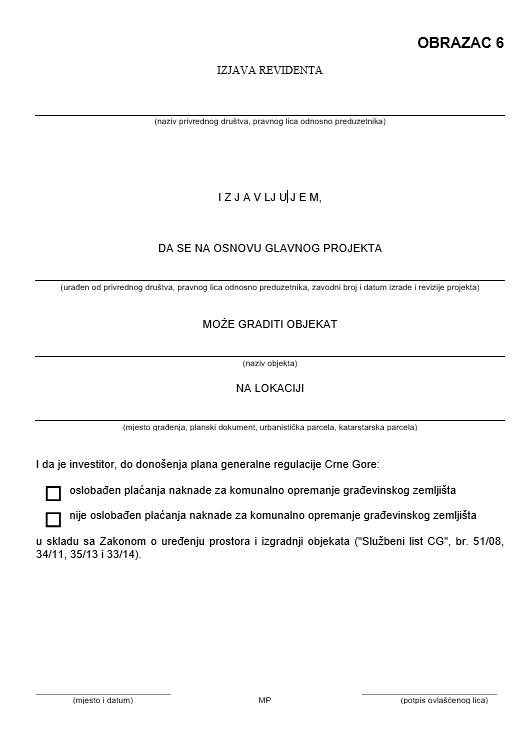 NAKON SAČINJAVANJA IZVJEŠTAJA, REVIDENT OD ORGANA ZA TEHNIČKE  USLOVE NADLEŽNOG ZA REGIONALNO VODOSNADBIJEVANJE, PRIBAVLJA DOKAZ O UREĐENJU ODNOSA U POGLEDU PLAĆANJA POSEBNE NAKNADE ZA INVESTICIJE, U SKLADU SA ZAKONOM KOJIM SE UREĐUJE REGIONALNO VODOSNABDIJEVANJE CRNOGORSKOG PRIMORJA
Pravilnik o vršenju stručnog nadzora nad građenjem objekata
Ovim pravilnikom propisuje se:
način vršenja stručnog nadzora
obavezne faze u toku građenja za koje se radi izvještaj
način izrade i bliža sadržina izvještaja o stručnom nadzoru
Investitor je dužan da u toku građenja objekta obezbijedi vršenje stručnog nadzora.
Stručni nadzor može biti privredno društvo, pravno lice odnosno preduzetnik koji ima licencu za obavljanje poslova revizije tehničke dokumentacije i stručnog nadzora. 
Vršilac stručnog nadzora definiše:- obavezne faze građenja za koje se sačinjava izvještaj;- priprema plan prijema radova koji dostavlja investitoru, nadležnom inspekcijskom organu i izvođaču radova;
Postupak vršenja stručnog nadzora
U postupku vršenja stručnog nadzora, revizor vrši:
provjeru kvaliteta izvođenja radova;
kontrolu izvođenja radova prema revidovanom glavnom projektu;
kontrolu kvaliteta materijala, instalacija i uređaja koji se ugrađuju;
provjeru da li materijali, instalacije i uređaji koji se ugrađuju imaju propisanu dokumentaciju neophodnu za njihovo stavljanje u upotrebu;
redovno praćenje dinamike izvođenja radova i poštovanje ugovorenih rokova;
kontrolu primjene mjera koje je naložio izvođaču radova da preduzme u cilju otklanjanja nedostataka pri izvođenju radova;
kontrolu radova koji se nakon zatvaranja, odnosno pokrivanja ne mogu kontrolisati;
kontrolu primjene mjera za zaštitu životne sredine;
davanje tehnoloških i organizacionih upustava izvođaču radova i rješavanje drugih pitanja u vezi građenja objekta;
saradnju sa projektantom radi obezbjeđenja detalja za nesmetano izvođenje radova i rješavanje drugih pitanja u vezi građenja objekta
U toku vršenju stručnog nadzora nad građenjem, a u svrhu otklanjanja nedostataka, odnosno nepravilnosti:
Zabranjuje se izvođenje, odnosno nastavak izvođenja radova:
ako izvođač radova ne ispunjava ili prestane da ispunjava uslove propisane Zakonom;
ako izvođač radova ne izvodi radove na objektu u skladu sa revidovanim glavnim projektom, upisom u građevinski dnevnik;
u slučaju da iskolčavanje objekta nije izvršeno u skladu sa revidovanim glavnim projektom;
Zabraniće se izvođenje radova na objektu nakon što se ocijeni da:
je ugrožena stabilnost objekta koji se gradi, stabilnost susjednih objekata ili zemljišta,
je moguće ugrožavanje života i zdravlja ljudi ili javnog interesa.
Zabranjuje se rukovođenje građenjem, odnosno rukovođenjem pojedinim vrstama radova:
ako ovlašćeni inženjer ne ispunjava ili prestane da ispunjava propisane uslove.
Prestanak vršenja poslova stručnog nadzora
1. U slučaju, da revizor  prestane sa vršenjem poslova st. nadzora,  vrši dostavljanje izvještaja i  tehn.dokumentacije -      glavnom revizoru;
   2. Glavni revizor u slučaju prestanka, dostavlja izvještaj i svu dokumentaciju odgovornom licu stručnog nadzora;
   3. Stručni nadzor u slučaju prestanka,  dostavlja izvještaj i svu dokumentaciju investitoru i nadležnom inspekcijskom organu, a potom investitor istu dostavlja novom stručnom nadzoru;
Izvještaj o izvršenom stručnom nadzoru
Izvještaj stručnog nadzora na pojedinim fazama građenja objekta priprema glavni revizor na osnovu izvještaja za pojedine vrste radova koji su sastavni dio ovog izvještaja.
Izvještaje po fazama stručni nadzor dužan je da dostavlja nadležnom inspekcijskom organu u roku od tri dana od dana prijema radova određene faze građenja.
Izvještaj stručnog nadzora na pojedinim fazama građenja objekta sačinjava se u elektronskom obliku, potpisuje se naprednim elektronskim potpisom i sadrži:
naslovnu stranu - obrazac 1;
podatke o izvođaču radova (naziv, sjedište, adresa, matični i registarski broj, djelatnost);
ime, prezime i akademsko zvanje ovlašćenog inženjera koji je rukovodio građenjem objekta u cjelini i ovlašćenih inženjera koji su rukovodili izvođenjem pojedinih vrsta radova na građenju objekta, zavisno od namjene objekta, na osnovu arhitektonskog, građevinskog, elektro odnosno mašinskog projekta;
broj prijave građenja;
opis vrste radova;
podatke o projektantu i revidentu;
Obrazac 1
izvještaje o sprovođenju kontrolnih ispitivanja i drugih kontrolnih postupaka u pogledu ocjene i provjere svojstava odnosno dokazivanja kvaliteta određenih dijelova objekta odnosno faze objekta;
zapažanja o nepravilnostima uočenim u toku građenja faze objekta, kao i o nedostacima tokom građenja i njihovom otklanjanju;
zapažanje o eventualno neizvedenim radovima koji su predviđeni revidovanim glavnim projektom, a koji nemaju uticaja na upotrebu objekta;
izjavu ovlašćenog inženjera koji rukovodi izvođenjem pojedinih vrsta radova na građenju objekta, datu na obrascu u skladu sa propisom kojim se uređuju obrasci zahtjeva, prijava, obavještenja i izjave u oblasti izgradnje objekata;
Konačni izvještaj o izvršenom stručnom nadzoru
Konačni izvještaj nad građenjem objekta ili njegovog dijela, sačinjava se u elektronskom obliku potpisanom od strane stručnog nadzora naprednim elektronskim potpisom i sadrži:
podatke o vođenju, objedinjavanju i čuvanju građevinskog dnevnika;
izvještaje o izmjenama revidovanog glavnog projekta nastalim tokom izvođenja radova;
izvještaj o sprovedenom probnom radu, ako je sproveden;
izvještaj o probnom opterećenju, ako je sproveden;
zapažanje o eventualno neizvedenim radovima koji su predviđeni revidovanim glavnim projektom, a koji nemaju uticaja na upotrebu objekta;
druge podatke u vezi sa vršenjem stručnog nadzora zavisno od vrste objekta i izvedenim radovima (uvođenje u posao, primopredaja radova i dokumentacije i sl.);
izjavu o cjelovitosti i međusobnoj usklađenosti stručnog nadzora;
izjava stručnog nadzora da je objekat izveden u skladu sa revidovanim glavnim projektom, odnosno projektom izvedenog objekta, Zakonom i posebnim propisima i da je podoban za upotrebu;
obavezu investitora da, u zavisnosti od karakteristika tla i objekta, u određenom roku vrši odgovarajuća osmatranja ponašanja tla i objekta, kao i uticaj na životnu sredinu i o svemu obavještava inspekciju;
Uz konačni izvještaj prilažu se sljedeći dokumenti:
akt o imenovanju stručnog nadzora koji sadrži podatke o stručnom nadzoru (naziv, sjedište, adresa, matični i registarski broj, djelatnost);
licencu stručnog nadzora;
akt o imenovanju glavnog revizora i revizora, koji sadrži ime, prezime i akademsko zvanje revizora;
licence revizora iz prethodnog stava;
dokaz o osiguranju od profesionalne odgovornosti stručnog nadzora;
izjavu ovlašćenog inženjera koji rukovodi građenjem objekta u cjelini, datu na obrascu u skladu sa propisom kojim se uređuju obrasci zahtjeva, prijava, obavještenja i izjave u oblasti izgradnje objekata;
zapisnike nadležnih inspekcijskih organa, koji su u skladu sa posebnim propisima obavezni, a u kojima je konstatovano da je objekat izgrađen u skladu sa revidovanim glavnim projektom, odnosno projektom izvedenog stanja;
elaborat originalnih terenskih podataka izvedenog stanja ovjeren od strane registrovane geodetske organizacije.

Lice koje nepropisno i nepravilno obavlja poslove projektovanja, revizije tehničke dokumentacije, odnosno stučni nadzora nad građenjem objekata podliježe krivičnoj odgovornosti shodno čl. 330 Krivičnog zakonika.
Hvala vam na vremenu i pažnji
🙂